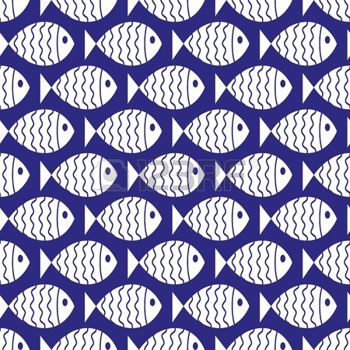 Il docente coordinatore per l’inclusione 
Profili organizzativi e scenari didattici per l’inclusione
Le azioni per innovare le pratiche di scuola e di classe
Polo formativo Castrovillari (CS), 25 settembre 2018
Antonia Carlini
1
Secondo step
Formazione e workshop
Area metodologico-didattica
Antonia Carlini
2
E’ vietata la diffusione e la riproduzione (L.633-1941 )
Piste di riflessione … con aperture operative …
Dove siamo? Fotografie già viste
Il coordinatore per l’inclusione: profili e ambiti del coordinamento
Progettare l’inclusione: livello classe
Didattica inclusiva: le variabili in gioco
La lezione inclusiva: un ossimoro?
Antonia Carlini
3
E’ vietata la diffusione e la riproduzione (L.633-1941 )
Il docente coordinatore per l’inclusione:
profili e ambiti
Livello classe
Antonia Carlini
4
E’ vietata la diffusione e la riproduzione (L.633-1941 )
[Speaker Notes: Percorso formativo orientato allo sviluppo di competenze didattiche e organizzative per la realizzazione di Piani per l’Inclusione sempre più adeguati alle esigenze degli allievi e delle scuole]
Il docente coordinatore per l’inclusione
“presidio culturale, organizzativo e formativo nel campo dei processi di integrazione” 
mediazione culturale di modelli e metodologie per una scuola-classe inclusiva
organizzazione e gestione delle relazioni nei gruppi dedicati, uso delle tecnologie, documentazione e disseminazione delle buone pratiche inclusive
Antonia Carlini
5
E’ vietata la diffusione e la riproduzione (L.633-1941 )
[Speaker Notes: Percorso formativo orientato allo sviluppo di competenze didattiche e organizzative per la realizzazione di Piani per l’Inclusione sempre più adeguati alle esigenze degli allievi e delle scuole]
autoanalisi e valutazione del grado di inclusività della scuola – della classe
pianificazione e verifica azioni per l’inclusione e scelte metodologico - didattiche e organizzative per il miglioramento
ricerca, documentazione e nella disseminazione di buone pratiche inclusive
Il docente referente x l’inclusione coordina i gruppi dedicati
Ambiti del coordinamento e indicatori
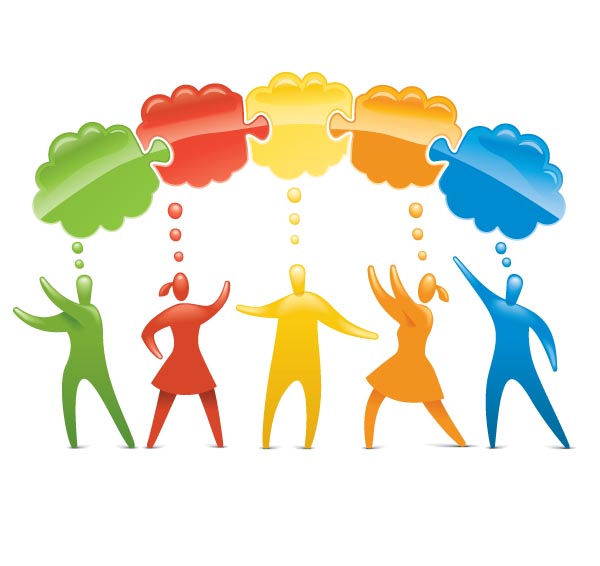 Antonia Carlini
6
E’ vietata la diffusione e la riproduzione (L.633-1941 )
Gruppo di Lavoro per l’Handicap Operativo  (GLHO)
Il docente referente x l’inclusione coordina gruppi dedicati
Gruppo di Lavoro per l’Inclusione
(GLI)
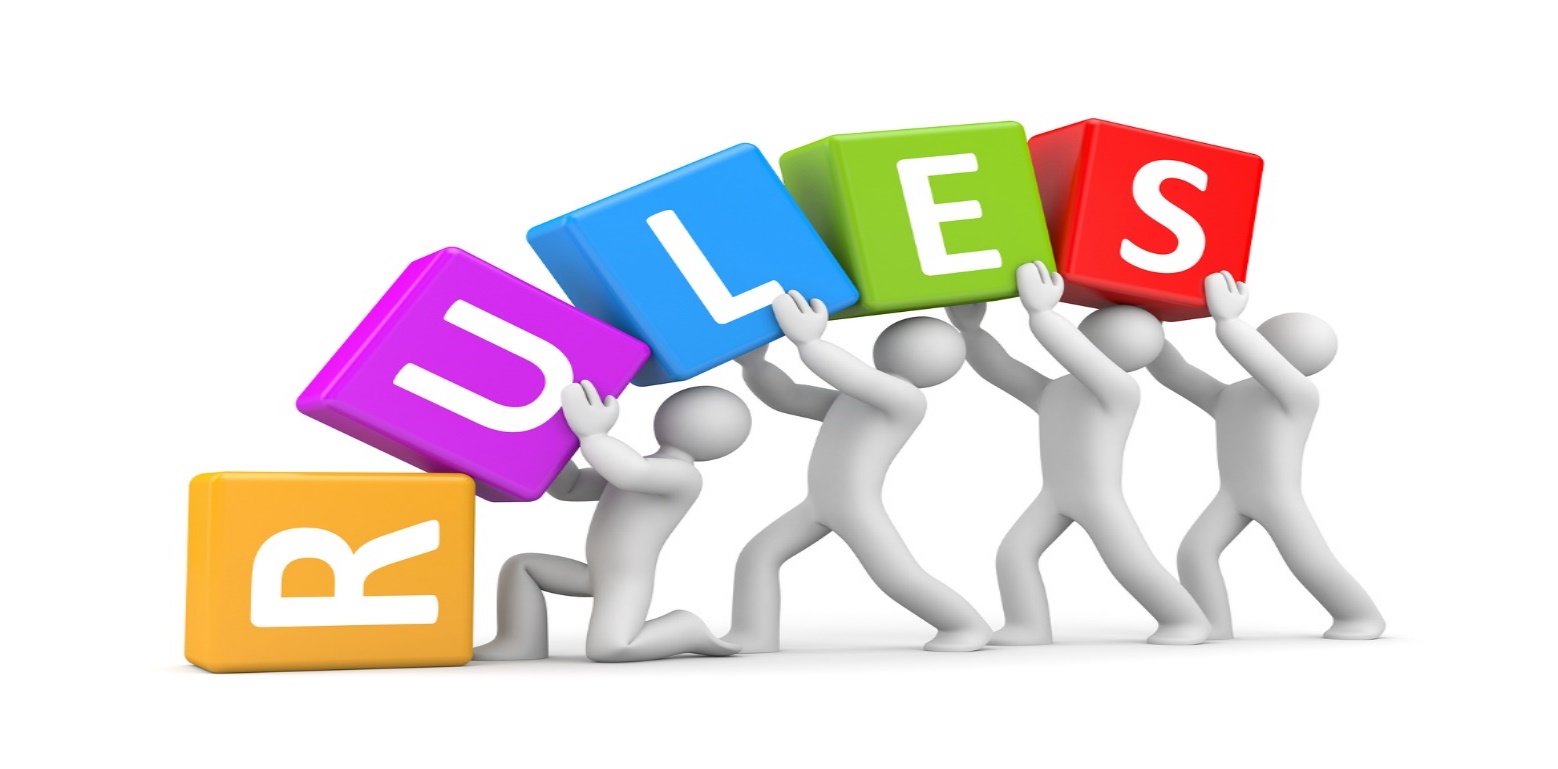 Livello SCUOLA
Antonia Carlini
7
E’ vietata la diffusione e la riproduzione (L.633-1941 )
Elaborazione PEI – PDP
Condivisione di scelte educative, didattiche e organizzative
Verifica in itinere apprendimenti e partecipazione 
Mediazione modelli e strategie
Adattamenti PEI – PDP
Valutazione finale 
Adozione iniziative per la continuità e azioni di  raccordo
Pianificazione azioni di miglioramento
Coordinamento del GLHO
- Livello classe
Ambiti del coordinamento
Antonia Carlini
8
E’ vietata la diffusione e la riproduzione (L.633-1941 )
?
pianifica gli incontri e definisce i profili organizzativi
prepara la riunione: materiali e stimoli per il gruppo
analizza l’andamento della riunione e promuove la riflessione partecipata
elabora strumenti per la registrazione delle attività del gruppo
elabora strumenti per facilitare il lavoro del gruppo
raccoglie modelli, strumenti e buone pratiche da sviluppare nel gruppo
promuove la disseminazione …
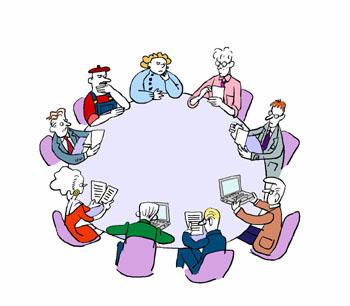 Quali azioni per un coordinamento efficace?
Antonia Carlini
9
E’ vietata la diffusione e la riproduzione (L.633-1941 )
Processi – attività e dinamiche di gruppo
Piano incontri del gruppo e profili organizzativi (chi-cosa fa-con quali risorse e strumenti?)
Agenda della riunione (sintesi incontri precedenti, obiettivi dell’incontro, distribuzione materiali, risultato atteso …)
Modelli, strumenti e buone pratiche per la riflessione
Strumenti per l’osservazione delle dinamiche del gruppo …
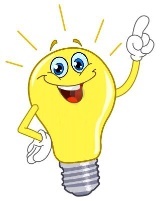 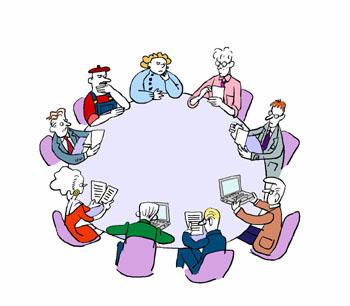 … E quali strumenti?
Antonia Carlini
10
E’ vietata la diffusione e la riproduzione (L.633-1941 )
I prodotti del gruppo
PIANI  x MIGLIORARE
Piani di miglioramento – Azioni integrate e mirate sulle criticità rilevate a livello di scuola (aree deboli)

MODELLI E STRUMENTI 
Modelli e risorse per la realizzazione di itinerari individualizzati e personalizzati
Esempi documentati di buone pratiche
Risorse e strumenti per la prevenzione il monitoraggio e la valutazione degli interventi
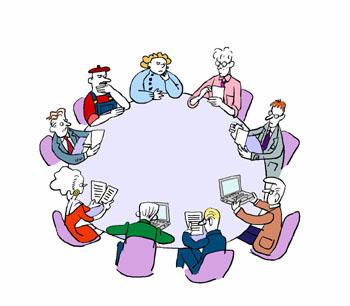 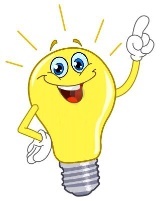 Antonia Carlini
11
E’ vietata la diffusione e la riproduzione (L.633-1941 )
Progettare l’inclusione:
livello classe
Antonia Carlini
12
E’ vietata la diffusione e la riproduzione (L.633-1941 )
La costruzione di una scuola inclusiva
percorso - fasi- modelli e strumenti
Punto di partenza: autovalutazione di Istituto e riflessione sugli esiti
Rilevazione situazioni di BES
Progettazione multilivello e integrata
Pratiche didattiche inclusive
Autovalutazione di Istituto e bilancio  … per le azioni di miglioramento
1
2
3
4
1
Antonia Carlini
13
Rilevazione di situazioni di 
BES
2
Quali alunni con disabilità?
(certificazione ai sensi della L.104/1992)
Quali alunni con DSA?
(diagnosi ai sensi della Legge 170/2010)
Quali alunni con BES rilevati dai 
Consigli di classe?
(Individuazione ai sensi della Direttiva 2012 e 
della CM 8/2013)
Antonia Carlini
14
Individuazione dei BES-svantaggio
La scuola individua, non certifica
“Non è compito della scuola certificare gli alunni con bisogni educativi speciali, ma individuare quelli per i quali è opportuna e necessaria l’adozione di particolari strategie didattiche”
“la rilevazione di una mera difficoltà di apprendimento non dovrebbe indurre all’attivazione di un percorso specifico con la conseguente compilazione di un Piano Didattico” (rientrano nell’ambito di una didattica individualizzata ordinaria )
(Nota n.2563-2013)
Antonia Carlini
15
ICF - livello alunno
Modello di classificazione – biopsicosociale attento non più alle menomazioni e disabilità ma alle funzioni - strutture corporee e alle attività della persona . 
Consente di valutare  non la patologia, ma il grado di salute degli individui attraverso il concetto di funzionamento
Correla le condizioni di salute con l’ambiente per individuare gli ostacoli da rimuovere e gli interventi facilitatori.
Individuazione BES: uno strumento
Scheda per l’individuazione dei bes 
(fonte principale di riferimento per il modello: ICF)
1.Dati
Dati personali
Dati carriera scolastica
Dati classe
Antonia Carlini
2.Aree esplorate e indicatori osservabili
Sfera relazionale – comportamentale (indicatori)
Sfera dello sviluppo (indicatori)
Sfera emozionale – somatica (indicatori)
Sfera sociale (indicatori)
Antonia Carlini - Tecnodid
Aree esplorate: indicatori comportamentali
sfera
relazionale
comportamentale
Si relaziona con difficoltà, tende a isolarsi
Mostra aggressività se non ha ciò che vuole 
Si muove in continuazione e esce spesso
Ha difficoltà di comprensione verbale
Ha una rapida caduta dell’attenzione
Ha difficoltà logiche
sfera  dello
sviluppo
sfera
emozionale
somatica
Ha difficoltà a esprimersi nel gruppo
Rinuncia di fronte all’impegno/prime difficoltà Lamenta malessere fisico (mal di testa, pancia)
sfera
sociale
Ha una frequenza irregolare
Ha scarsa cura degli oggetti
Non possiede i materiali di lavoro
esempi
Antonia Carlini
3. Sinergie
Soggetti che hanno segnalato il bisogno 
Altri soggetti coinvolti nell’intervento
4. Rilevazione punti di forza *
alunno (indicatori)
classe (indicatori)
team insegnanti (indicatori)
genitori (indicatori)
altre figure educative di riferimento (indicatori) 
* Rilevanti per l’individuazione delle risorse e per la progettazione di interventi di supporto e di facilitazione
Antonia Carlini
Rilevazione punti di forza
esempi
Mostra interessi specifici … tic, natura, meccanica Ha un compagno privilegiato
Assume volentieri compiti di responsabilità
alunno
classe
Il gruppo è coeso e solidale
Le dinamiche relazionali sono aperte
Ci sono n. alunni capaci di tutoring
team 
insegnanti
Il team è coeso e aperto all’innovazione
Docente disponibile a formare competenze per ... Docente specializzato per la mediazione di strategie
genitori 
e altre figure
I genitori dell’alunno sono presenti e collaborativi
Altri genitori sono coinvolti nei processi di inclusione
Disponibilità di altra figura per intervento mirato
Antonia Carlini
5. Condivisione condizioni facilitanti * :
a) Metodologie didattiche inclusive
Adattamenti, differenziazioni, accorgimenti messi in atto dagli insegnanti nelle modalità di lavoro in aula (specifiche: es. nelle attività di …)
Differenziazione, semplificazione, riduzione dei contenuti disciplinari
Attività personalizzate in aula
Attività nel piccolo gruppo
Apprendimento tra pari – tutoring
Utilizzo strategie mirate (mappe concettuali, metodo analogico, problem solving, attività per stili cognitivi riflessione metacognitiva …)
* Rilevanti per allestimento ambiente di apprendimento
Antonia Carlini
b) Scelte organizzative inclusive:
Attività individualizzate e personalizzate 
Attività aggiuntive di sostegno e integrazione
Flessibilità dei tempi 
Spazi attrezzati  interni –esterni
Risorse gruppi-alunni
Risorse professionali interne
Risorse umane e professionali esterne
Risorse  strumentali per l’insegnamento e per l’apprendimento

c) Approccio valutativo formativo - orientativo
Modalità e criteri di valutazione condivisi
Adattamenti e misure dispensative
Antonia Carlini
Scheda sintesi per il Coordinatore
Scuola …………………..…classe/sezione ……………
n° totale alunni ………. di cui:
con disabilità n°…...
con DSA n° ……
con disagio e/o svantaggio n°……
Descrizione dei casi di Bisogno Educativo Speciale:
Alunno/a   
Tipo di BES
Principali adattamenti: strategie, dispense, strumenti
Legenda BES:
1. Disabilità(con diagnosi clinica)
2. Disturbo evolutivo specifico (con diagnosi specialistica)
3. Svantaggio socio-economico, linguistico e culturale
 
Data ……                                       Firma docente coordinatore
Antonia Carlini
Individuazione BES: la delibera
La delibera
costituisce l’ossatura del PDPdefinendone la struttura
 Situazione dell’alunno
 Intervento di cura educativa e di sostegno personalizzato
 Strategie didattiche e scelte organizzative
 Risorse umane, strumentali, finanziarie
 Modalità di valutazione
L’individuazione dei BES (non rientranti nelle tutele delle norme L.104 e L 170)
è effettuata dal Consiglio con decisione (delibera) assunta 
sulla base di considerazioni pedagogiche e didattiche  
(C.M. n.8/2013)
Antonia Carlini
24
La costruzione di una scuola inclusiva
percorso - fasi- modelli e strumenti
Punto di partenza: autovalutazione di Istituto e riflessione sugli esiti
Rilevazione situazioni di BES
Progettazione multilivello e integrata
Pratiche didattiche inclusive
Autovalutazione di Istituto e bilancio  … per le azioni di miglioramento
1
2
3
4
1
Antonia Carlini
25
Pianificazione intervento inclusivo
multilivello e integrata
3
Piano Offerta Formativa Integrato
progettazione educativa- curricolare  extracurricolare- organizzativa
 piano  annuale per l’ inclusione
parte integrante
Progettazione didattica disciplinare 
di classe
unità didattiche disciplinari e integrate
scelte educative , didattiche e organizzative
criteri di valutazione e documentazione
Progettazione individualizzata e personalizzata
adattamenti, semplificazioni, riduzioni, dispense, compensazioni, mediatori  privilegiati, metodologie didattiche inclusive, valutazione
Antonia Carlini
26
E’ vietata la diffusione e la riproduzione (L.633-1941 )
Competenze chiave per l’inclusione
Imparare ad imparare
Progettare
Comunicare
Partecipare e collaborare
Agire in modo autonomo 
e responsabile
Risolvere problemi
Individuare collegamenti e relazioni
Acquisire ed interpretare l’informazione

Allegato al DM 139 del 2007
quale didattica 
per lo sviluppo 
di queste competenze
?
Antonia Carlini
27
E’ vietata la diffusione e la riproduzione (L.633-1941 )
PDP : procedura
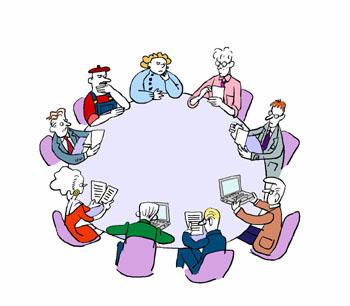 elaborazione collegiale, corresponsabile partecipata
predisposto e deliberato dal team (primaria) consiglio di classe (secondaria) da tutti i componenti 
firmato da Dirigente scolastico, docenti e famiglia.
Antonia Carlini
28
E’ vietata la diffusione e la riproduzione (L.633-1941 )
PDP: struttura
L’alunno e i suoi funzionamenti
L’intervento personalizzato
Gli strumenti facilitatori
Le sinergie
Antonia Carlini
29
E’ vietata la diffusione e la riproduzione (L.633-1941 )
Livello 
classe
L’architettura dell’UDA per l’inclusione
Competenza chiave europea di riferimento: …..
Competenze disciplinari attese
Contenuti disciplinari 
(specifici e afferenti)
Scelte didattiche
e organizzative
Obiettivi di apprendimento: abilità e conoscenze
Quali nuclei
saperi essenziali, significativi
e generativi?
Quali metodologie e quali azioni didattiche per …?
Quali gruppi …?
Spazi e tempi
Antonia Carlini
30
L’architettura dell’UDA per l’inclusione
Mediatori didattici
a supporto dei processi
Esperienze attive … per attivare …
Modalità e strumenti per valutare …
Situazioni di apprendimento e compiti per la mobilitazione compiti di realtà
Quali mediatori, oltre la voce e il libro … tra quelli attivi, iconici, analogici, simbolici?
Quali modalità di valutazione e quali strumenti a supporto?
Scelte per documentare i processi … le azioni… i prodotti
Antonia Carlini
31
Didattica inclusiva:
le variabili in gioco
Antonia Carlini
32
E’ vietata la diffusione e la riproduzione (L.633-1941 )
La costruzione di una scuola inclusiva
percorso - fasi- modelli e strumenti
Punto di partenza: autovalutazione di Istituto e riflessione sugli esiti
Rilevazione situazioni di BES
Progettazione multilivello e integrata
Pratiche didattiche inclusive
Autovalutazione di Istituto e bilancio  … per le azioni di miglioramento
1
2
3
4
1
Antonia Carlini
33
Intervento didattico e pratiche inclusive in classe
3
considera i bisogni educativi comuni e speciali dei bambini/ragazzi a cui è rivolto
prevede condizioni-situazioni di apprendimento adeguate  alle  caratteristiche cognitive e affettive individuali
favorisce  la partecipazione attiva di tutti  con facilitazioni e supporti adeguati
ricorre a  modalità e strategie mirate per supportare e orientare processi di apprendimento consapevoli e  progressivamente più autonomi
mediatori
adattamenti
semplificazioni
metodologie inclusive
riduzioni
compensazioni
dispense
valutazione inclusiva
Antonia Carlini
34
contesto
scuola
comunità
saperi
disciplinari
Comunità professionale 
e scolastica
Sistemi 
di decisione
Sistemi 
di accoglienza
Sistemi 
di partecipazione
alunno
insegnante
evento
complesso
Sistema inclusivo:  variabili
Offerta 
Formativa 
Integrata
Risorse 
e 
sinergie
contesto
Spazi di autonomia utilizzati
J.J.Schwab (1973)
Antonia Carlini
35
La dimensione  affettiva e relazionale:           gli atteggiamenti
Antonia Carlini
36
Un compito genera risonanza emozionale positiva … piacere di …
Lavorare con …
B. socializzazione – D. collaborativa
 Decidere come …
B. di autonomia – D. attiva laboratoriale per progetti
 Scoprire che …
B. di dare risposte ai perché - D. euristica
 Dimostrare che …
B. di padronanza – D. per competenze
 Migliorarsi …
B. di orientamento-D. orientativa
 Essere riconosciuti e apprezzati …
B. di rinforzo – Valutazione incrementale
Antonia Carlini
37
E’ vietata la diffusione e la riproduzione (L.633-1941 )
[Speaker Notes: Perciò un compito di apprendimento genera risonanza emozionale positiva quando mette in moto una serie di sentimenti positivi:]
Feedback: come procedere?
indicare gli elementi positivi contenuti nella risposta dello studente 
indicare ciò che non va e perché
indicare ciò che si può migliorare e di  cosa si ha bisogno per migliorare 
quantificare la prestazione
Antonia Carlini
38
… e la demotivazione?
“Alla base della demotivazione scolastica esiste quella tendenza all’oggettivazione (…) 
che porta i professori a giudicare i loro studenti in base al profitto, termine che il mondo della scuola ha mutuato dal mondo economico, risolvendo l’educazione in puro fatto quantitativo dove a sommarsi sono nozioni e voti. (…)”
U. GALIMBERTI, L’ospite inquietante. Il nichilismo e i giovani, 2007
Antonia Carlini
39
E’ vietata la diffusione e la riproduzione (L.633-1941 )
Le relazioni in classe
“Per circa due terzi del tempo speso in un’aula scolastica, qualcuno parla. 
Ci sono due probabilità su tre che questa persona sia l’insegnante”. 

Flanders (1963)
Domani verifichiamo ...
Allora ragazzi, oggi ...
Ricordate la regola ...
Antonia Carlini
40
E’ vietata la diffusione e la riproduzione (L.633-1941 )
Le “carezze”
Manifestazionidi insicurezza 
e di scarsa stima di sé
sfugge, si svaluta, si sottovaluta, evita, è frettoloso, mostra sentimenti polarizzati  tristezza-rabbia
Tu sei importante
Va bene così come sei
Ottimo salto in avanti!
Antonia Carlini
41
E’ vietata la diffusione e la riproduzione (L.633-1941 )
Le “carezze”
Che bel disegno, tecnicamente perfetto!
Ripeti il disegno, non è chiara la prospettiva
… condizionate …
Sei un vero artista:
bravissimo!
Sei un disordinato!
… incondizionate …
Antonia Carlini
42
E’ vietata la diffusione e la riproduzione (L.633-1941 )
… di plastica
Bene , ci sei riuscito stavolta!
Il tuo lavoro va bene,  più o meno!
Ah, su questo, non le si può dire nulla, è brava!
Come sei attento oggi!
Verifica senza errori anche tu!
Antonia Carlini
43
E’ vietata la diffusione e la riproduzione (L.633-1941 )
La risorsa compagni
livello scuola: nei percorsi orientati a promuovere una cultura inclusiva 
livello classe: nelle strategie didattiche individualizzate e personalizzate
livello extrascolastico: nelle pratiche di inclusione sociale per dare continuità all’intervento inclusivo scolastico
Antonia Carlini
44
Antonia Carlini
La dimensione  cognitiva
e metacognitiva:     gli stili
Antonia Carlini
45
alunno
insegnante
saperi disciplinari
contesto
“ molti insuccessi scolastici non sono dovuti a irreversibili limiti degli studenti ma, semplicemente,
 all’incompatibilità fra
 le loro modalità di apprendere e le caratteristiche del contesto di apprendimento”

(C. Cornoldi  “Le difficoltà di apprendimento a scuola”)
qualità delle relazioni
sicurezza e stima di sé
autonomia
aspettative
stile di apprendimento
stile di insegnamento
stile motivazionale
stile attributivo
stile cognitivo dominante
sistema sensoriale dominante
percezione di autoefficacia
Antonia Carlini
46
E’ vietata la diffusione e la riproduzione (L.633-1941 )
conoscere – riconoscere
processi cognitivi in azione … 
… quando?
stili cognitivi
Antonia Carlini
47
Principali stili cognitivi indagati (da A.Carlini Scuola primaria Tecnodid 2013)
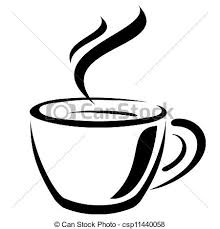 Antonia Carlini
48
La dimensione  didattica:
 i saperi
Antonia Carlini
49
Sapere disciplinare
Competenza nell’uso didattico delle discipline 
conoscenza dei saperi disciplinari 
saperi organizzati della cultura, insiemi di conoscenze, regole, schemi procedurali, punti di vista, metodi di indagine)
capacità di usare i saperi disciplinari
 in funzione didattica (contestualizzare conoscenze e trasformarle in contesti di apprendimento)
Antonia Carlini
50
Compiti sfidanti
non troppo difficili  perché scoraggiano, generano sensazione di inadeguatezza e demotivazione
non troppo facili perché impediscono di sperimentare la sensazione di competenza
ma vicini alla  “zona di sviluppo prossimale” individuale, per obiettivi condivisi e definiti dallo stesso alunno, lungo un percorso chiaro per tappe graduali e possibili
Antonia Carlini
51
La lezione inclusiva:
un ossimoro?
Antonia Carlini
52
Fare lezione … ma come?
“fare lezione” con modalità tradizionali, trasmissive e centrate sui contenuti
Insegnante
Spiega 
Fa esercitare sul contenuto (conoscenza … regola …)
Assegna compiti
Somministra verifiche
Interroga
Commenta performance e valuta i risultati
Spiega nuovamente aspetti poco chiari
Antonia Carlini
53
E’ vietata la diffusione e la riproduzione (L.633-1941 )
Fare lezione … ma come?
“fare lezione” con modalità tradizionali, trasmissive e centrate sui contenuti
Alunni
Ascoltano
 Rispondono alle domande poste durante la spiegazione
Si esercitano sull’argomento (conoscenze … regole)
 Svolgono i compiti assegnati
 Chiedono spiegazioni su aspetti poco chiari
Si preparano per le verifiche
Antonia Carlini
54
E’ vietata la diffusione e la riproduzione (L.633-1941 )
Fare lezione … ma come?
“fare lezione” con modalità che pongono al centro i ragazzi e i processi cognitivi, metacognitivi, affettivi e    	sociali attive, cooperative e riflessive
Insegnante
Prepara gli ambienti di apprendimento 
 Presenta stimoli per attivare i processi
 Promuove apprendimento collaborativo
 Prevede e svolge azioni di sostegno e orientamento
 Facilita la riflessione meta cognitiva sui processi, sulle scelte e sui risultati ottenuti
 Ricorre e valorizza diverse forme di valutazione
Antonia Carlini
55
E’ vietata la diffusione e la riproduzione (L.633-1941 )
Fare lezione … ma come?
“fare lezione” con modalità che pongono al centro i ragazzi e i processi cognitivi, metacognitivi, affettivi e    	sociali attive, cooperative e riflessive
Alunni
Formulano e provano ipotesi di lavoro
 Si confrontano, scambiano conoscenze e informazioni con i pari e con l’insegnante
 Espongono processi e strategie messe in campo, argomentano sui risultati del compito
 Assumono consapevolezza di punti di forza di debolezza
 Mediano modelli, stili, esperienze, atteggiamenti
 Aiutano i compagni in difficoltà
 Partecipano alla valutazione
Antonia Carlini
56
E’ vietata la diffusione e la riproduzione (L.633-1941 )
ambiente di apprendimento
fisico : angoli, tavoli “attrezzati”,  organizzazione aula, aule didattiche “decentrate”…)
psicologico (situazioni di relazione, clima relazionale, emozioni …)
virtuale (navigazione in rete …)
mediatori didattici per l’apprendimento e per l’insegnamento : attivi, iconici, simbolici, analogici (esperienze dirette cooperative, oggetti, strumenti, sussidi, audiovisivi, libri, documenti e materiali digitali, giochi di ruolo)
Antonia Carlini
57
strumenti compensativi
Computer e tablet (possibilmente con stampante)
Programmi di video-scrittura con correttore ortografico (possibilmente vocale)  e con tecnologie di sintesi vocale (anche per le lingue straniere)
 Risorse audio (file audio digitali, audiolibri …). 
Registratore digitale o di altri strumenti di registrazione per uso personale, ausili  per il calcolo (tavola pitagorica, linee dei numeri …), calcolatrice con foglio di calcolo (possibilmente calcolatrice vocale) 
Schemi, tabelle, mappe, formulari, presentazioni multimediali, diagrammi di flusso dizionari digitali, software didattici e compensativi , come supporto durante compiti e verifiche scritte, altro ...
Antonia Carlini
Antonia Carlini
58
facilitazioni
Dispense: lettura ad alta voce in classe, uso 4 caratteri di scrittura prime fasi apprendimento , uso corsivo e stampato minuscolo,  scrittura sotto dettatura di testi e/o appunti, copia testi dalla lavagna, studio mnemonico tabelline, forme verbali, poesie, utilizzo tempi standard, L2 in forma scritta
Adattamenti: riduzione consegne senza modificare obiettivi, riduzione carichi di lavoro, distribuzione compiti e interrogazioni di più  materie , altro …
Integrazioni: libri di testo con appunti su supporto registrato, digitalizzato,  sintesi vocale, mappe, schemi, formulari 
Valutazione: verifiche scritte con supporti multimediali, domande a risposta multipla, possibilità completamento nella discussione orale, uso schemi e mappe; valutazione procedimenti e non calcoli, contenuto e non errori ortografici
59
Antonia Carlini
Modelli valutativi:
Formativa-orientativa
Sommativa-incrementale
Autentica – di padronanza
Antonia Carlini
60
Valutazione 
per l’apprendimento
Valutazione dell’ l’apprendimento
Valutazione 
come
apprendimento
Valutazione 
della
competenza
61
Antonia Carlini
E’ vietata la diffusione e la riproduzione (L.633-1941 )
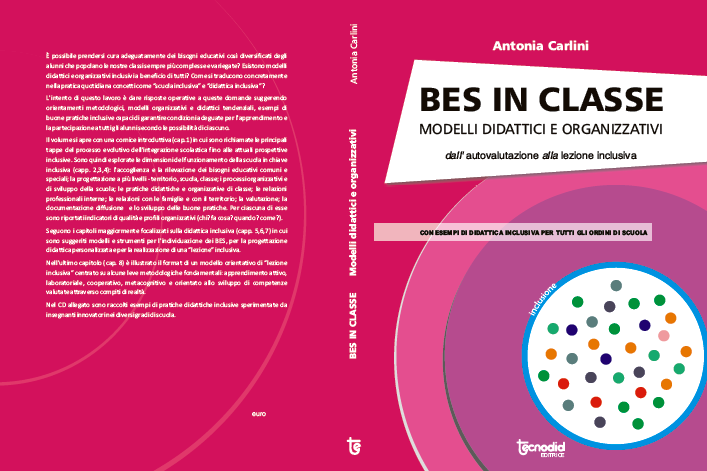 Grazie
e
buon lavoro!! 

antonia.carlini@alice.it
EDIZIONE
TECNODID
2017
f
Antonia Carlini
 Frosinone
Antonia Carlini
62